SLIPS, TRIPS, AND FALLS
Safety Sheets
These Safety Sheets are training materials to help prevent Slips, Trips and Falls on CEMEX  premises and during work activities.

The Safety Sheets are divided into two sections.
The first part is dedicated to raising risk awareness of STF – most frequent causes of injuries, basic counter measures and safe  behaviour.
The second part is a self assessment checklist that you can use for evaluation of STF at your  sites.
NOTE:
These guidelines do NOT replace local laws,  CEMEX standards, or other internal guidelines  that must also be followed.
Identifying Risk
Every CEMEX employee,  contractor, visitor, and customer on CEMEX premises is at risk of slipping, tripping or falling.
Lack of housekeeping
Unsafe behaviour
Poor conditions of workplaces, roads and  walkways
Poor lighting
Unsafe behaviour
Not secured workplace
Safe Behaviour
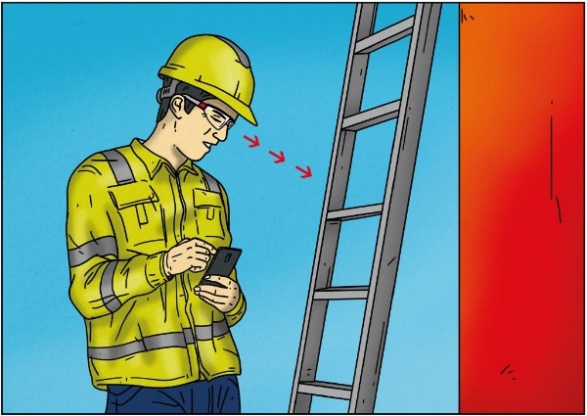 Stop and Think. Warn others of dangerous behaviour.
Get a Grip. Hold the hanrail while walking.
Wear properly laced safety boots.
Report Near Misses / Hazards in INTELEX
Railings, Openings in Floors
All elevated permanent work sites
(1.5 m above the surrounding level) shall be  fitted with a 110 cm handrail and equipped  with a toe board.
All openings in floors must be secured against  falls.
Holes in floors that cannot be covered must be  surrounded by handrails and marked.
Fixed ladders must have
a fall-prevention gate at the exit point.
Ladders, Scaffolding
Ladders must always be in good working  condition. Visually inspect them before each use. They should be formally inspected with records in place.
Ladder inclination must be between 65-75 °.
The ladder must overlap at least 1.1 m at the exit/entry point.
The ladder must be secured against slipping.
Scaffolding must be in a good working  condition and equipped with all elements  (kickplates, railings, access ladders, etc.). The  working condition of the scaffolding must be  checked regularly. The scaffolding must be  inspected weekly and marked as safe for use.
Ladders, Scaffolding, Railings
Always use three contact points when climbing  up or down a ladder.
Do not carry out work that requires you to lean over the sides of the ladder.
Do not carry loads on ladders.
Do not use dangerous tools on ladders.
Only authorized persons can enter the  scaffolding.
Do not raise the work site by using unstable  objects or by using the scaffolding construction.
Any damage to the scaffolding must be  reported. Do not remove any scaffolding parts.
Housekeeping, Personal Protective Equipment
Work sites and roads must be kept clean for  pedestrians.
Pedestrian routes must be free of potholes, ice and snow.
Risk areas in the work site must be clearly marked.
Always use suitable boots that are in good  condition at work sites. Always wear properly laced boots.
Use non-slip gloves in case of risk.
Store equipment and tools at designated  locations.
Vehicles, Work on the Top of	Vehicles
There are fixed or mobile platforms for safe access to trucks.
If they cannot be accessed from the platform,  safe access to the vehicle must be ensured.
When entering and exiting the vehicle use three points of contact and face the vehicle.
(Be careful when descending onto an uneven  surface.)
Enter the loading area only by ramp, ladder, etc.  Never jump.
Slips, Trips and Falls Self Assessment
Slips, Trips and Falls Self Assessment
Slips, Trips and Falls Self Assessment
Slips, Trips and Falls Self Assessment